DIR Connect 2016Advanced Purchasing
Using the Department of Information Resources 
to meet your needs
Agenda
DIR Cooperative Contracts Process
Purchasing Thresholds
Statements of Work
Data and Reports
Negotiating Price
Terms and Conditions

DIR Shared Services

Questions and Answers
SB 20 Threshold Requirements
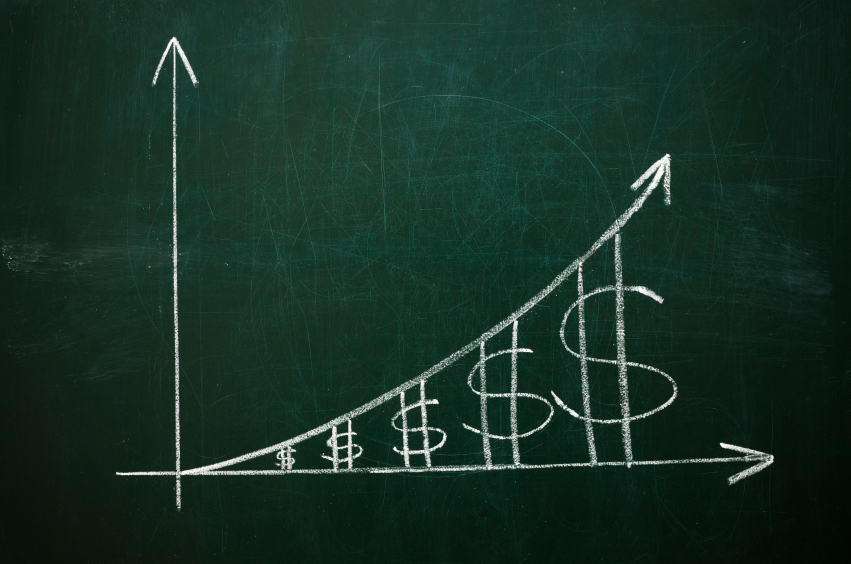 Statement of Work Required > $50,000
Statement of Work Review NOT Required
Review
   REQUIRED
IT Staffing Services
Support Agreements
Maintenance Agreements
Hardware or Software Only Contracts
Data at your fingertips
Leveraging the State of Texas Open Data Portal
And 
DIR Custom Reporting
State of Texas Open Data Portal
Texas Open Data Portal

Promote government transparency
Encourage citizen participation
Enable efficient use of public resources
State of Texas Open Data Portal
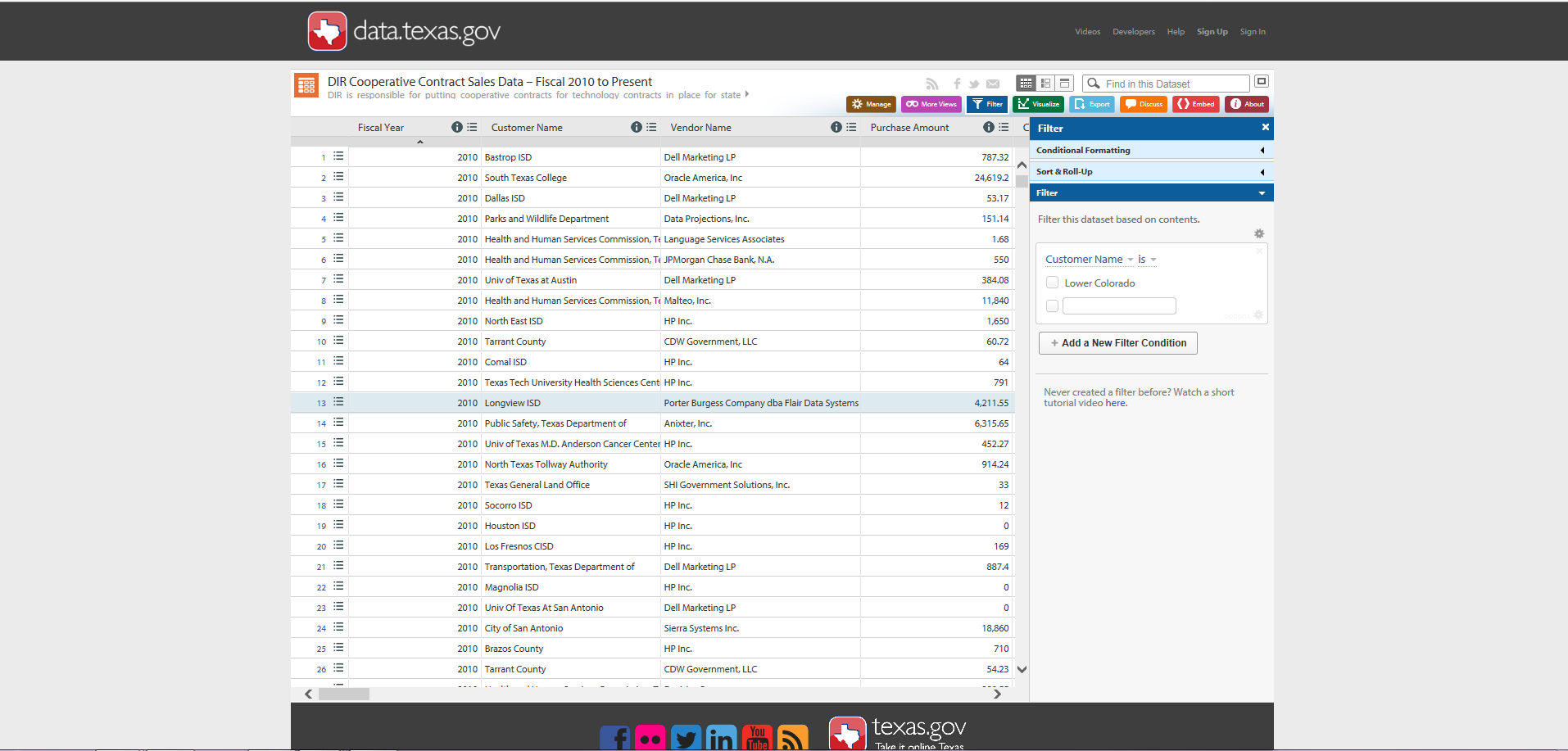 Open Data Portal
DIR Customized Reports
DIR Customized Reports
DIR Customized Reports
Maximizing the Cooperative Contracts Program
through Negotiation
Cooperative Contracts
Negotiating Price
DIR Price Negotiations
DIR negotiates for a quantity of one
Vendors are required to post their pricing on their website

Customer Price Negotiations
Use Open Data and Reporting
Maximize competition by submitting additional price quotes above the threshold requirements 
Utilize the DIR Contract Manager 
Ask…
Always ensure the DIR Contract Number is on the quote
DIR Customized Reports
Cooperative Contracts
Customer Specific - Terms and Conditions
Purchase Order Term
Acceptance Criteria
Invoices
Payment
DIR Contract Number
Audited Financial Statements
Security Requirements 
Confidentiality
Insurance
CJIS
HIPAA
FERPA
Cooperative Contracts
DIR Terms and Conditions

Survival Clause – Life beyond the contract
Use of Order Fulfillers – Authorized resellers
Termination Clause – Termination for Cause
Performance Meetings – Corrective Action Plan
DIR Shared Services
Shared Services
Foster and promote value by encouraging use of managed technology infrastructure and shared services

Information Security 
Texas.gov
Data Center Services
Questions and Answers
Thank you
Dana L. Collins, CTPM, CTCM
Phone: 512.936.2233
dana.collins@dir.texas.gov